Supported Employment (SE) / Evidence-Based SE: RSA’s Collaborative efforts with dda and dbh
Ifeoma Muoka, Ph.D
Supervisory Vocational Rehabilitation Specialist, RSA
08/26/2022
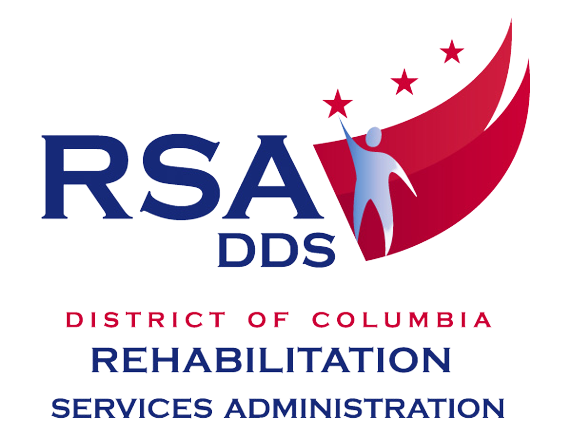 Today’s Discussion
What is SE/Evidence-Based Supported Employment (EBSE)?
RSA’s collaborative efforts with DDA and DBH to coordinate services/case management in order to provide high quality services/ supports to help people with disabilities (including ID, Behavioral Health, SUD, etc.) achieve and retain employment
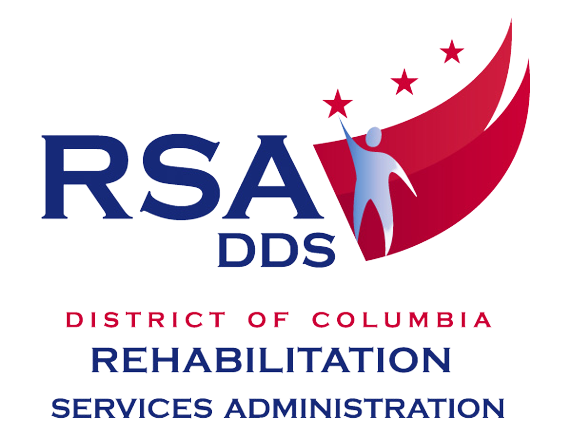 Supported Employment / ebse
Supported Employment entails providing services to persons with disabilities (including ID, DD, Behavioral Health issues, etc.) to obtain/retain a part-time or full-time job in a competitive integrated employment setting that pays the person at least minimum wage. If the person supported prefers or obtains an “Ability One” job, the Vocational Rehabilitation Specialist (VRS) ensures that it is in an integrated setting and the person does not earn less than the minimum wage established by the state where the job is located.
DDS/RSA supports the Department of Behavioral Health (DBH) to deliver an Evidence-Based Supported Employment (EBSE) program to adult clients with serious behavioral health conditions and substance use disorders (SUD) geared toward that population achieving/retaining competitive integrated employments that were interrupted or intermittent due to significant behavioral health issues.
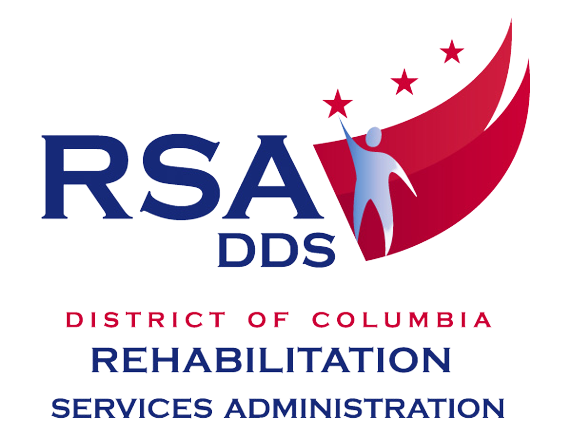 The Benefits of Employment
The Benefits of Employment for the Population we support include but are not limited to:
Having Structure
Increase in Income/Financial Stability
Decrease Dependence On Welfare/Entitlement Programs
Improvement of Self-Esteem 
Enhancement of Quality of Life
Enrichment of Family Relationships / Better Social Inclusion Opportunities 
Reduction in Behavioral Health and SUD Symptoms
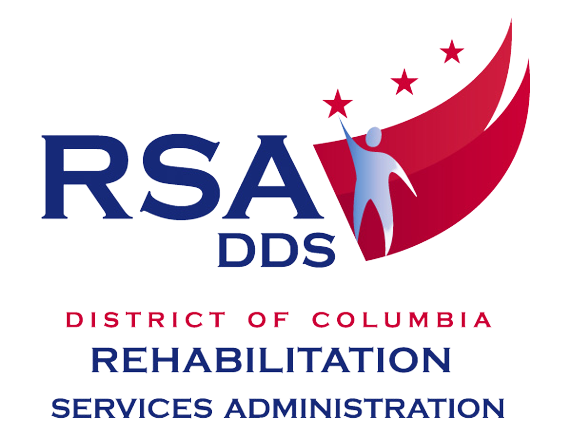 Intake
Assessment / Eligibility Determination 
Development of Individualized Plan for Employment (IPE)
Benefits Counseling 
Treatment Team Coordination
Job Training
Job Development/Job Placement
Adaptive Technology
Transportation
Maintenance Check 
Work Uniform/Clothing
Job Coaching
Follow-Along Supports
Services provided by supported employment
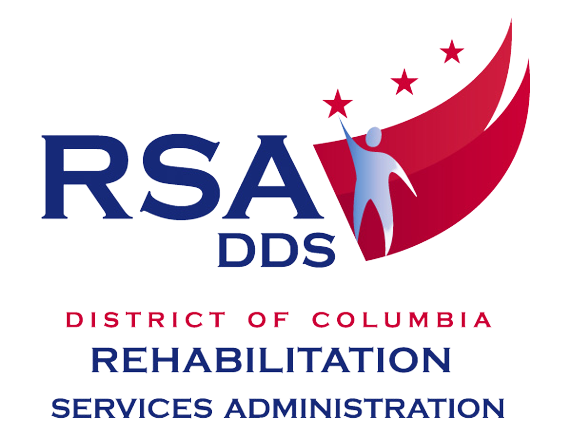 Types of jobs obtained Via SE/EBSE
Stock Clerk
Custodian
Deli Clerk
Child Care Assistant
Mechanic
Medical Assistant
Produce Clerk
Security Officer
Substitute Teacher
Sales Associate
Office Manager
Nail Technician
Retail Associate 
Executive Assistant
Assistant Editor
Investigator
Concierge
Scrum Master
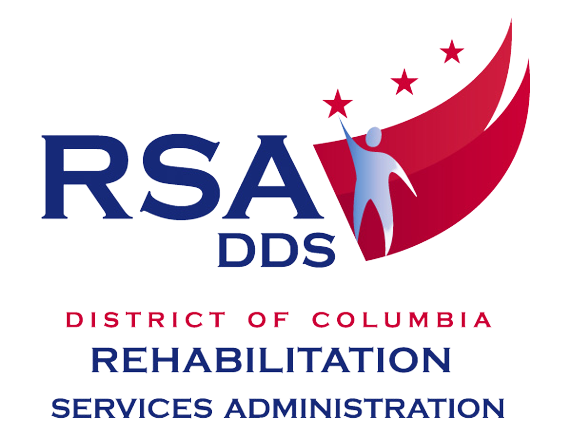 RSA/DDA Collaboration (Pt. 1)
RSA VRS participates in Individualized Support Plan (ISP) meeting, and ensures DDA
Service Coordinator (SC) provides a copy of the client's ISP to RSA
VRS provides a copy of the IPE to SC
VRS provides client’s Job Development/Job Placement update report to SC monthly 
VRS engages in case management meetings (including 6-Month ISP Review)
VRS attends monthly RSA/DDA Collaborative meeting to process challenging cases and 
ensures everyone in the person’s circle of support plays a part in the VR process
VRS provides 30-Day notice of Transition to extended services to DDA SC and ensures job
coaching remains in place via VR funding until transferred to Home and Community-Based
Services (HCBS) Waiver program.
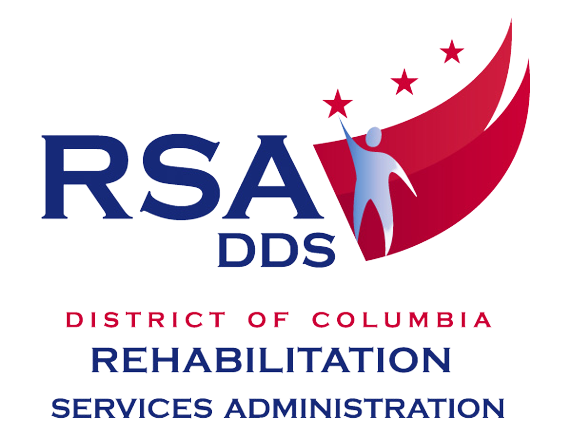 RSA/DDA Collaboration (Pt. 2)
DDA Service Coordinators
Some SE Providers 
via RSA & DDA HCBS Waiver
Galaxy HealthCare Solutions
Global Resources and Supports
Headstart to Life
Health Resources Services Intake Center
Humanity In Transition
Innovative Day
KBEC Group
MBA Nonprofit Solutions
MBI Health Services
PSI Family Services
Project ReDirect
RCM of Washington
St Johns Community Services
Superior Caring Hands
The Bridges Center
Verigreen
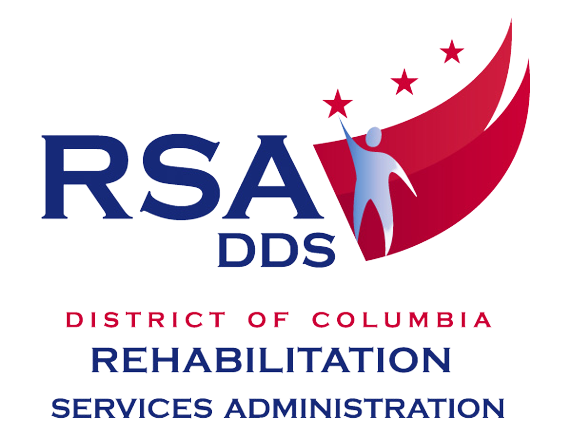 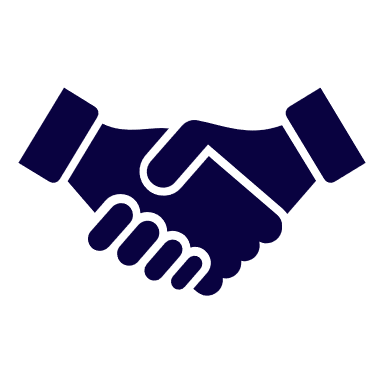 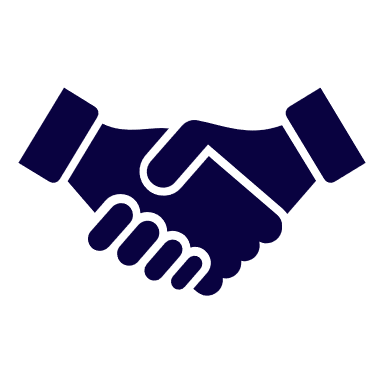 RSA/DBH Collaboration
VRS attends mental health meetings weekly/monthly with DBH certified SE providers: Anchor Mental Health, Community Connection*, Hillcrest Family Services*, MBI Health Services*, PSI Family Services, Psychiatric Center Charted* (*SUD Provider) 
VRS receives monthly updates (on Job Development/Placement/Stabilization) from DBH’s EBSE providers
Supervisory VRS participates in DBH’s EBSE Managers Monthly Meeting
Supported Employment Program Manager, DBH
Anchor Mental Health
Community Connection
Hilcrest Family Services
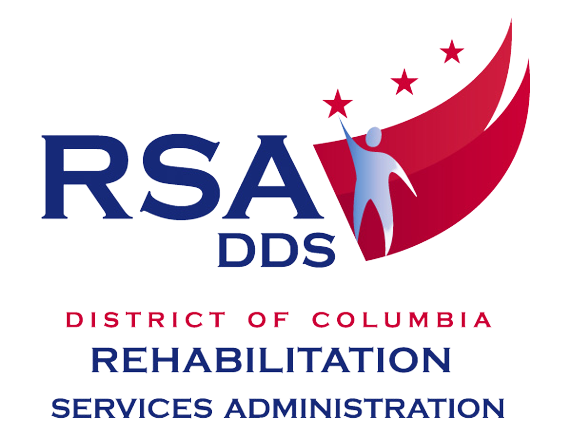 MBI Health Services
PSI Family Services
Psychiatric Center Charted
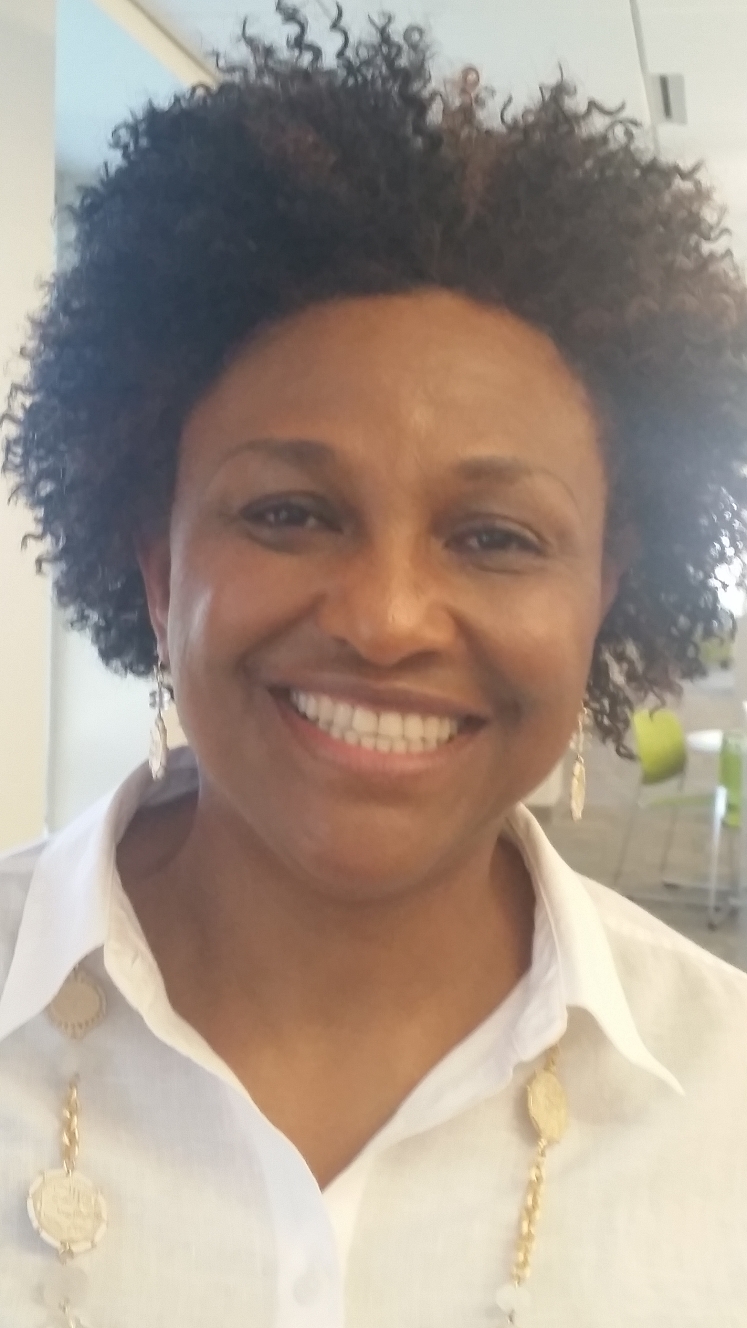 Ifeoma Muoka, Ph.D
Supervisory Vocational Rehabilitation Specialist
Rehabilitation Services Administration
Ifeoma.Muoka@dc.gov
(202) 870-4797
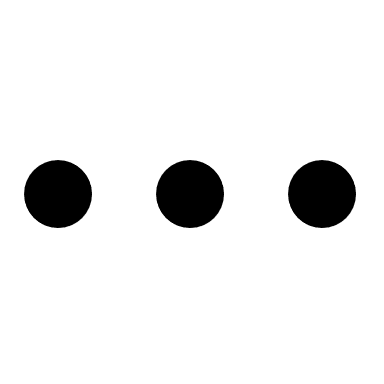 Questions
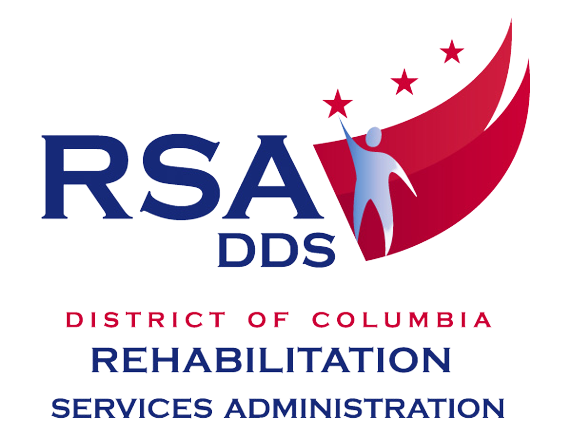